আজকের পাঠে সকল শিক্ষার্থীকে শুভেচ্ছা ও
২মিঃ
স্বাগতম
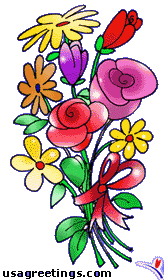 পাঠ ঘোষণা ও পরিচিতিঃ
২মিঃ
সুদীপ্ত কুমার বর্মা
সহকারী শিক্ষক
কালীরহাট উচ্চ বিদ্যালয়
পাটগ্রাম,লালমনিরহাট ।
মোবাইলঃ ০১৭১৭২৯২১২৮
শ্রেণিঃ নবম/দশম,
বিষয়ঃ গণিত,
বিশেষ পাঠঃ ত্রিকোণমিতি 
অনুঃ ৯.২
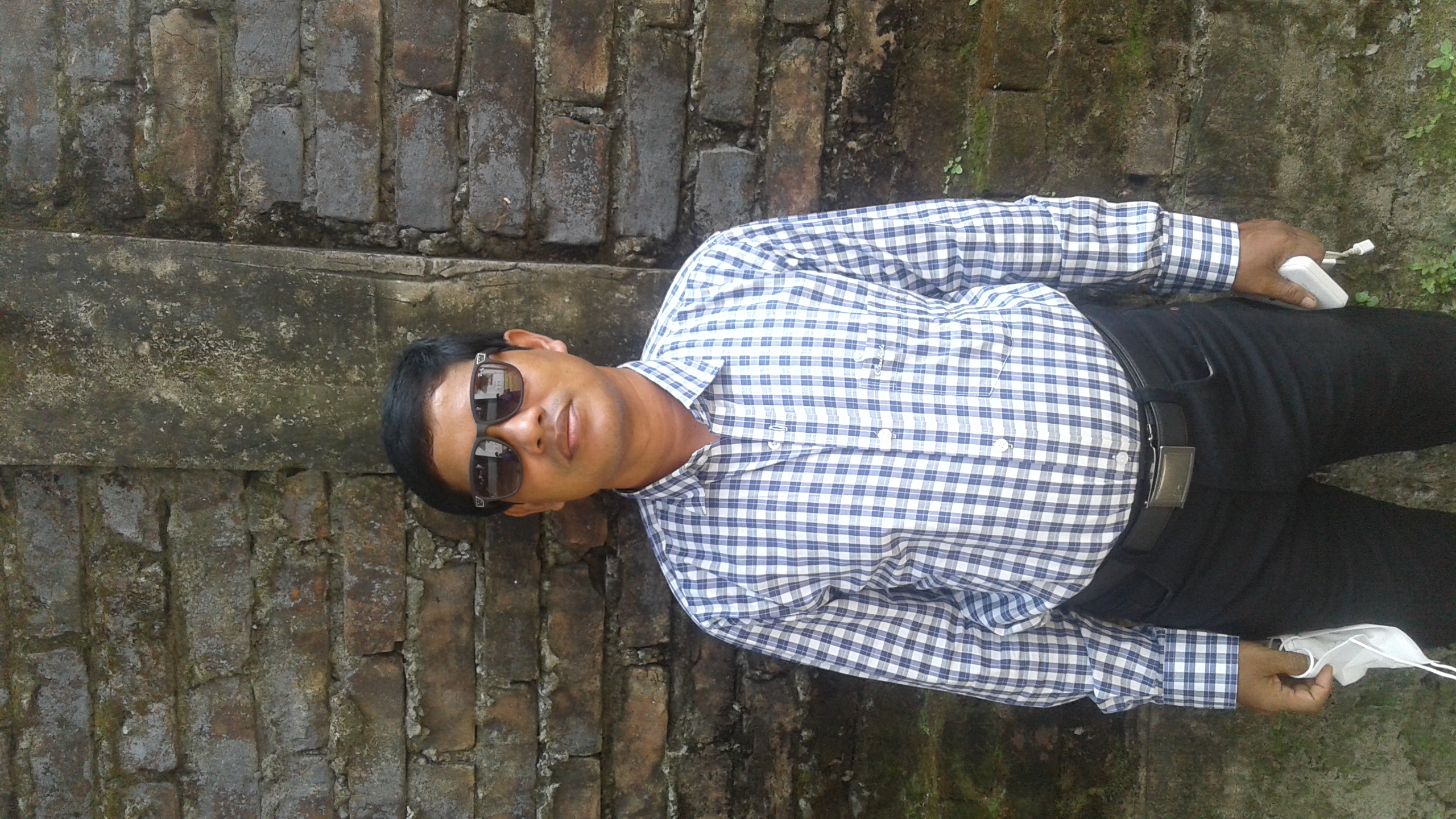 ২মিঃ
পূর্ব জ্ঞান যাচাইঃ
অতিভুজ
লম্ব
ভূমি
পূর্ব জ্ঞান যাচাইঃ
২মিঃ
অতিভুজ
লম্ব
ভূমি
এই পাঠ শেষে শিক্ষার্থীরা ------------
২মিঃ
৩ মিঃ
30°
45°
60°
৪ মিঃ
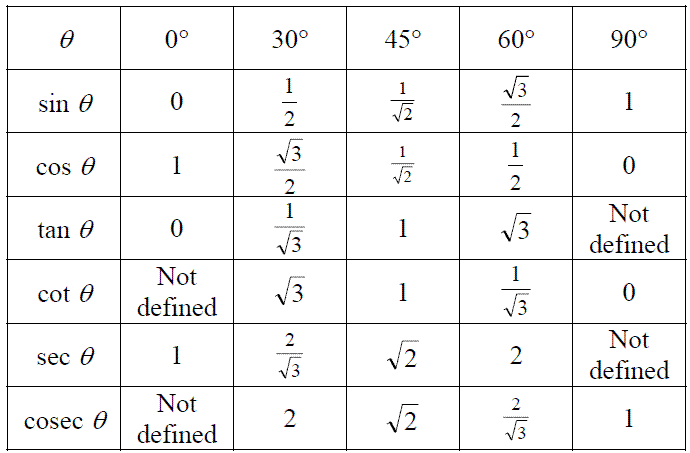 ত্রিকোণমিতিক রাশির মান নির্ণয়ঃ
৪ মিঃ
৪ মিঃ
৪মিঃ
৪মিঃ
মান নির্ণয় করঃ
৪ মিঃ
মূল্যায়ণঃ
৮ মিঃ
বাড়ির কাজঃ
৩ মিঃ
পাঠ সমাপ্তি ঘোষণাঃ
২মিঃ
সকল শিক্ষার্থীর আগামী দিনের কল্যাণ কামনা করে শেষ করছি
ধন্যবাদ